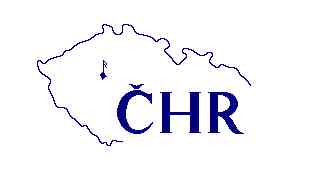 ADVOKACIE PRO OBORJAKO SOUČÁSTI VYVÁŽENÉHO VZDĚLÁNÍ
Rámec EDU Strategie 2030+
RVP
Evropská agenda pro hudbu
ČESKÁ HUDEBNÍ RADA KDO JSME A JAK JE UKOTVENO TÉMA V ORGANIZACI?
Střechová nevládní organizace v síti 
Mezinárodní hudební rady UNESCO http://www.imc-cim.org/

Vzdělávání v kultuře/tj. i hudbě v mezinárodní spolupráci  součástí mise. 
The Hangzhou Declaration – Čína, Placing Culture at the Heart of Sustainable Development Policies
Součástí dokumentů Mezinárodní hudební rady je názor, že by hudební vzdělání mělo být široce dostupné (viz oceňování  např. i neformální vzdělávání – El Sistema) 

Součástí dokumentu Evropské hudební rady – European Agenda for Music (od 2018) http://europeanagendaformusic.eu/ je mj. tzv. zásadní cíl – 
vzdělávání a přístup k hudbě 
v krocích: garantovat zdroje, rozvíjet kvalitu, propojenost systému, vzdělanost učitelů, využití technologií, mezinárodní výměna informací….
Grémia a aktivity ČHR a jeho členůBACKGROUND OF COMPETENCIES
KOLEKTIVNÍMI ČLENY jsou  i vzdělávací organizace všech stupňů
EXPERTNÍ SKUPINA při ČHR –  cíl- vzájemná informovanost, koordinace iniciace (zástupci formálního i neformálního vzdělávání všech stupňů)
PARTNER platformy pro kreativitu ve vzdělávání (od r. 2019)
SOUČÁST MEZINÁRODNÍCH DISKUSNÍCH PLATFOREM
        např.: International Music Education Policy Group (Erica Eyrich),
        v níž se srovnávají a vyhodnocují trendy vzdělávání hudby
JEDNOTLIVCI SOUČÁSTÍ GRÉMIÍ (RVP, grantové programy)
VLASTNÍ VZDĚLÁVACÍ PROJEKTY (projekty SHV, České ucho apod.)
V IDU  - koordinace výzkumných témat s vysokými školami 
VÝZKUM – DKRVO – vzdělávací systém a trh práce
MISE/CÍLE ČHR – spíše PROČ, JAK, než CO
Argumentovat
   pro ADVOKACII oboru různými jazyky pro různé skupiny
   pro  napojení na KONTEXT dalších oborů
   pro  MOTIVACI žáků, studentů, pedagogů, společnosti  
   
prioritní témata
Jak je důležitý obor pro rozvoj vnímání,  kognitivní, emocionální a sociální inteligenci, integritu – potřebovali bychom vhodné metaanalýzy, shromažďování případových studií, dobrých příkladů praxe a jejich analýzu.
Reflexe moderních didaktických metod, jejich efektivity a vhodnosti pro obor.  
Reflexe efektivity vnějšího prostředí  - např. téma funkčního  vztahu formálního a neformálního vzdělávání.  Vzdělávání učitelů a jeho uznatelnost apod. (též součást EDU 2030+)
SMYSL tohoto obecného PŘÍSPĚVKU Ukotvení HV v systému, advokacie pro obor
S odvoláním na definovaný cíl vzdělání v RVP: 

Vzdělanost, spokojenost, úspěšný život jednotlivce, posílení funkcí občanské společnosti
Nelze uspět bez širšího pochopení kontextu a spojenců z dalších oborů. Můžeme se spíše shodnout na smyslu umělecké/hudební výuky, než přesně na obsahu.
Specifikovat jazyk pro politiky, zřizovatele, pedagogy, rodiče, studenty, média..(advokační manuál).
CO JE „VZDĚLANOST“  a „OBČANSKÁ SPOLEČNOST“
Ad „vzdělanost“ – obsah se proměňuje
A. Hogenová – To, co plodí, něco nového užitečného vzejde. Proces pochopení, schopnost klást sokratovské otázky. Vědomosti, které jsou integrované (aha), přispějí k schopnosti čelit neznámému, k pochopení souvislostí, moudrosti, tedy k onomu „spokojenému životu“ člověka, který není spokojený jen proto, že je naivní. 
Ad „občanská společnost..Termín z 18. století
Demokratičnost, příležitost ovlivnit dění ve státě
Možnost  věnovat se svým zájmům bez cenzury  ve vzdělání a činnostech (pokud společnost jako celek neohrožují)
Pocit sounáležitosti společnosti
CO DĚLAT?SBÍRAT A FORMULOVAT RŮZNÝM STYLEM ARGUMENTY ŠÍŘEJI
V širší oborové spolupráci PRO:
1/ smysl vyváženosti vzdělávání  ve spektru
technické/logické/přírodovědné/humanitní/
umělecké obory (jejich funkce a propojitelnost pro šetření kapacit) – jmenováno bez hierarchie
2/ smysl  humanitního a uměleckého vzdělávání  
3/ specifičnost hudby  - viz dále…
4/ dopady různých strategií (SWOT) – jestliže vypustíme, pak.. Spekulativní i praktická zdůvodnění.
JAKÝ JE STAV?
Co je zdůrazněno v EDU 2030+?
„dovednost orientovat se ve velkém množství informací, umět s nimi pracovat a aplikovat je.“
„zvýšit úroveň klíčových kompetencí a gramotnosti žáků“

Odkaz na 4. průmyslovou revoluci, která „je charakterizovaná nástupem kyberneticko-fyzikálních systémů, které rozvíjejí zcela nové schopnosti lidí a strojů.“
CO JE UPOZADNĚNO?
Kulturní kompetence jako klíčová  
tj. doporučujeme:

1/ nikoli pouze  ´“povědomí“ o obsahu, produktech kultury, ale pochopení mechanismů jejího fungování, funkcí ochranných i mocenských včetně pochopení funkcí politické moci, jak je specificky implementovaná v institucích, vědě, penězovodech, médiích, jazyce, atd. (Nietzsche, Foucault, Eco)
SWOT kultury  (její přednosti a hrozby), kultura se nerovná produkty, je to i způsob chování, chápání hodnot.
2/ Jak pochopit své potřeby a svůj rozvoj, tzv. bytostné tázání,  v čem spočívá ona „svoboda“ v rámci občanské společnosti.
DOPADY ABSENCE TÉMAT A ZPŮSOBŮ…
Narůstající počet psychických potíží u dospělých i dětí, snížená frustrační tolerance
Prolínání reálného a virtuálního
Snížená schopnost rozpoznat mediální manipulace pro neznalost mechanismů fungování kultury, jazyka, lidské psychiky, historie
(prof. Mastnak, prof. Hoschl, dr. Hanel…)
Lit: Konrad Paul Liessmann – Teorie nevzdělanosti. Omyly společnosti vědění. 
Kompenzováno – poradenstvím, koučinkem…(business)
DIGITÁLNÍ KOMPETENCE, INFORMATIKA / HUMANITNÍ OBORY
DIGITÁLNÍ KOMPETENCE, INFORMATIKA – jsou nástroje – rozpoznáme informaci v technickém smyslu slova jako rozpoznání relevantní rozdílu. Pravdou pak nazýváme spíše míru pravděpodobnosti výskytu a kontextu (co když jsou média globalizována?). Je to nástroj. 
ALE (SIC!) tyto obory se nevěnují hodnotám, kvalitě obsahu vztaženého k situaci člověka.
HUMANITNÍ OBORY – dávají šanci rozlišit kontexty a manipulace, vyznat se sám v sobě, v hodnotách. Schopnost klást otázky, které jsou pro životní situaci nosné, onu schopnost „být spokojený“ a přitom nebýt naivní.
PRO ZAJÍMAVOST…
Konrad Paul Liessmann – TEORIE NEVZDĚLANOSTI. Omyly společnosti vědění, Academia, Praha 2008
    Co ví společnost o vědění?
Upozorňuje na ideologizaci vědy a univerzit prostřednictvím    plánování a penězovodů, povrchnost chápání „informační společnosti,“ hysterii médií.
Magické chápání vědeckých fakt, vytržených z kontextů, technologií jako potencování moci apod.
VYVÁŽENOST – ZÁSADNÍ POŽADAVEKTECHNICKÉ/MATEMATICKÉ/HUMANITVNÍ..HUDBA
Výuka informatiky posiluje logické myšlení, to je dobrý nástroj pro:
Chápavost, protiargumenty… (zkušenost z koučinku)
Humanitní – umožňuje pochopit více člověka a společnost jako celek synchronně i diachronně (tj. historické perspektivě).
Umění – přesah do neznáma (vždy více, než aktuálně uvědoměno), komplexní kreativita
Hudba – komplexní kompetence, uplatňující všechny uznané klíčové kompetence + má navíc…
CO POTŘEBUJEME OD UČITELE?
Poslední dojmy z diskusí:
Expert nikoli na excelenci uměleckého výkonu, ale schopnosti otevřít přístup k oboru
Schopnost najít různé přístupy podle individuality jednotlivce/skupiny/podmínek
Být důvěryhodný (a uvolněný)
Mít širší kulturní kompetenci jako základ, který „prosakuje“ a tím i inspiruje…
PROČ UČIT HUDBU?  /jako kompetenci
I/ METAANALÝZY TÉMATU + REFLEXE JEDNOTLIVÝCH TÉMAT
   METANALYSIS OF THE TOPIC, LITERATURES
Příklady:
Emmanuel BIGAND, Barbara TILLMAN, 2020,Paris, HumenSciences,
 LA SYMPHONIE NEURONAL, POURQUOI LA MUSIQUE EST INDISPENSALE AU CERVEAU
Kendra CHERRY, 6.4.2019, med. Rev. Steven Gans, MD
10 SURPRISING PSYCHOLOGICAL BENEFITS OF MUSIC
Ivana GJMORAC, Herzegovina University 2/2018
WHY IS MUSIC EDUCATION IN SCHOOLS IMPORTANT
21.4.2014/ 20 IMPORTANT BENEFITS OF MUSIC IN OUR SCHOOLS
KONKRÉTNÍ TÉMATA PROČ UČIT HUDBU A UČIT HUDBOU
Ve jmenované literatuře jsou jmenovány benefity:

Rozvoj individuální/Individual evolution of qualities
        neuroplasticity, koordinace mozkových hemisfér, smyslového a emočního vývoje, koordinace, prostorové orientace, celkové inteligence, reaktivity, paměti, překonání poškození mozkových funkcí, pochopení komunikačních systémů (jazykového, paralinguistických kvalit).
 
Dalších sociálně žádoucích kvalit/social roles, outputs
      komunikace,  vytrvalosti, radostnosti, zvídavosti, uvolněnosti, sebevědomí;
      emoční inteligence, socializace, schopnosti týmové práce.
Aktivně provozovaná HUDBA JE KOMPLEXNÍ ČINNOST
Která baví, a tím i regeneruje. Prospívá schopnosti učit se i v dalších oborech, spojuje lidi, i ty, kteří si z různých důvodů nerozumí.
Je i velmi kompletní činností z hlediska výzkumu funkcí mozku a symbolického vyjadřování člověka v oblasti dynamiky emocí. Dostupný terapeutický nástroj, který je nyní, v obtížné sociální situaci po ruce. 

Tohle je argumentační základ, který je asi třeba různým způsobem v ilustraci s příklady šířit do obecného povědomí.
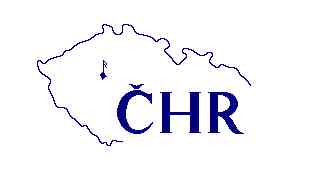 KONTAKT
www.chr-cmc.org
lenka.dohnalova@chr-cmc.org
+420 778 484 218